«Об основных направлениях бюджетной  и налоговой  политики  на 2020 год и на плановый период  2021  и  2022  годов. Об основных характеристиках бюджета Осинского городского округа на 2020 год и на плановый период 2021 и 2022 годов»
Докладчик:
Кузнецова Лариса Павловна
начальник финансово-аналитического управления
Основные характеристики бюджета Осинского городского округана 2020 год, тыс. рублей*
* без целевых средств и прочих безвозмездных поступлений
2
[Speaker Notes: Проект бюджета в первом чтении предлагается для рассмотрения без учета средств краевого бюджета. Бюджет сформирован в рамках полноразмерного трехлетнего бюджета. Основные характеристики бюджета ОГО выглядят следующим образом. Отклонение в % показывает, насколько процентов спланированы показатели по отношению к 2019 году.]
Основные характеристики бюджета Осинского городского округана 2021-2022 годы, тыс. рублей*
* без целевых средств и прочих безвозмездных поступлений
3
[Speaker Notes: Отклонение в % показывает, насколько процентов спланированы показатели по отношению к 2020-2022 годам.]
Источники финансирования дефицита бюджета Осинского городского округана 2020-2022 годы, тыс. рублей
4
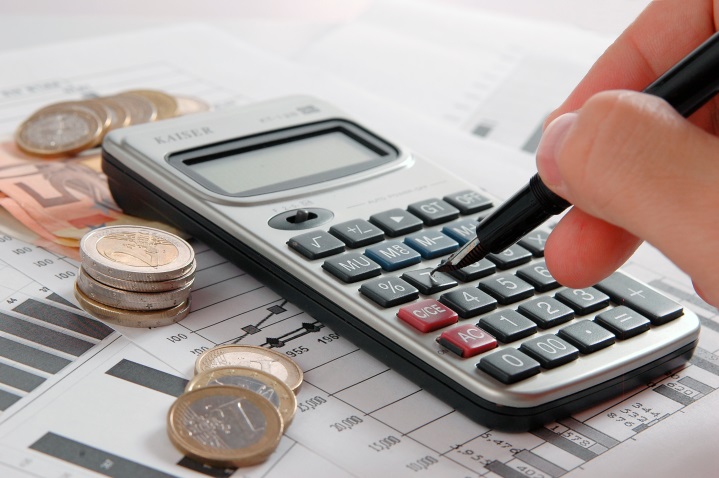 ДОХОДЫ
БЮДЖЕТА
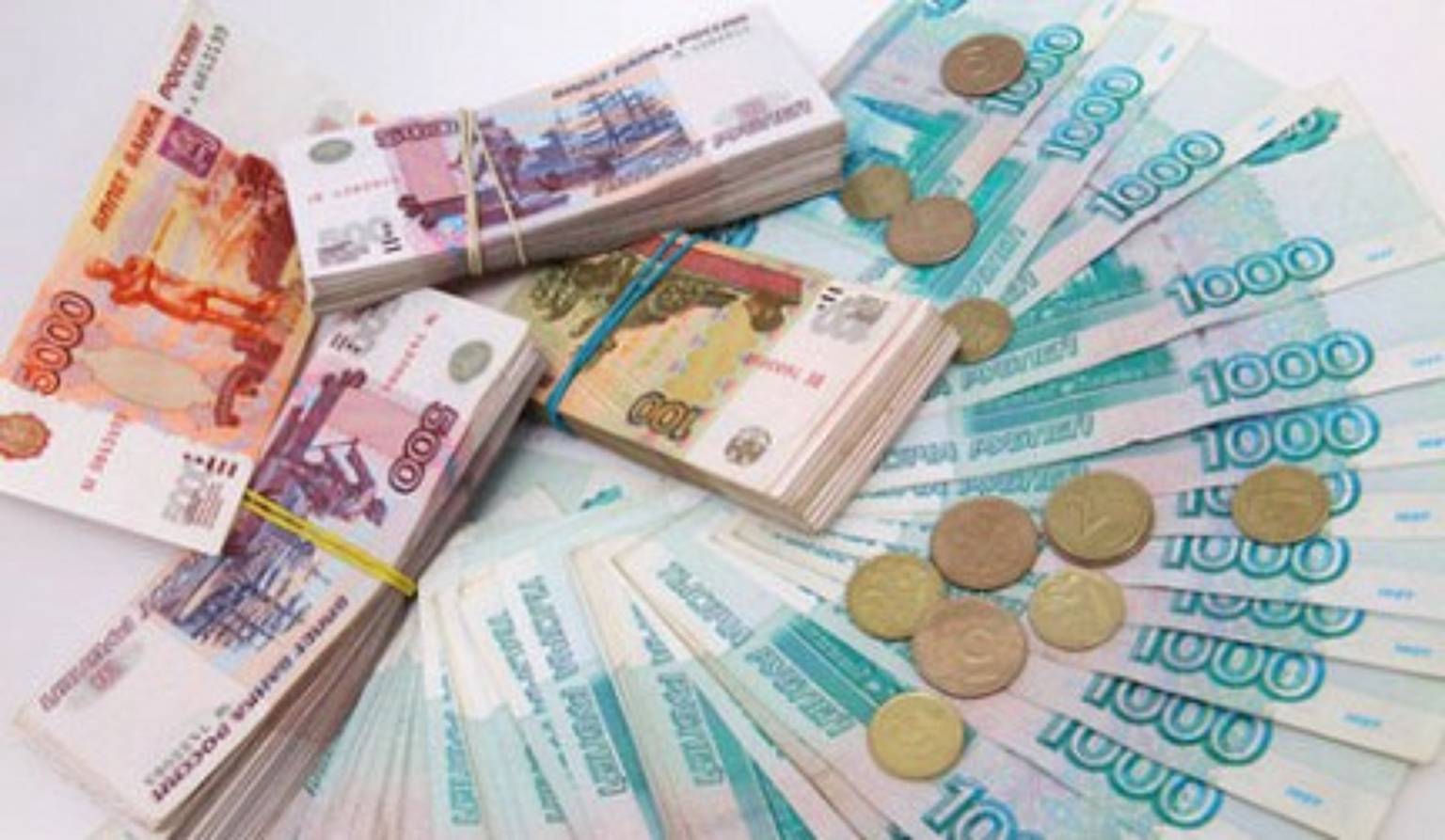 5
Основные направления налоговой политики
Задача – мобилизация всех возможных доходов
Развитие налогового потенциала
Осинского городского округа
Реализация комплекса мер и осуществление постоянного мониторинга обеспечения своевременного и полного поступления в бюджет налогов, сборов и иных обязательных платежей
Повышение эффективности системы налоговых льгот и пониженных ставок по местным налогам за счет регулярного проведения комплексной оценки эффективности льгот
Повышение качества администрирования доходов
бюджета Осинского городского округа
[Speaker Notes: Основной особенностью при формировании бюджета на 2020-2022 годы стало преобразование Осинского муниципального района и поселений, входящих в состав района,  в Осинский городской округ. Формирование бюджета Осинского городского округа осуществляется в переходный период, следовательно, прогнозирование основных параметров бюджета основывается как на действующих нормативно-правовых актах района, поселений, так и на проектах нормативно-правовых актов, которые будут утверждены администрацией округа.
Основная задача – увеличение доходной части бюджета предусматривает следующие направления работы:
Развитие налогового потенциала (т.е. увеличение налоговых и неналоговых доходов бюджета) реализуется через следующие мероприятия:
привлечение инвесторов на территорию, создание условий для развития экономики и соответственно новых рабочих мест;
выявление незарегистрированных объектов недвижимости и земельных участков, с целью постановки на учет в регистрирующих и налоговых органах и повышения собираемости налога на имущество физических лиц, земельного налога;
выявление и легализация теневой заработной платы, выявление фактов осуществления предпринимательской деятельности путем организации рабочих мест без их регистрации в установленном порядке;
взаимодействие с налоговой инспекцией в части выявления обособленных подразделений на территории округа, не уплачивающих НДФЛ в бюджет по месту нахождения.
Повышение эффективности системы налоговых льгот и пониженных ставок по местным налогам за счет регулярного проведения комплексной оценки эффективности предоставленных льгот, оценка выпадающих (недополученных) доходов в бюджет в связи с предоставленными льготами;
Реализация комплекса мер и осуществление постоянного мониторинга обеспечения своевременного и полного поступления в бюджет налогов, сборов и иных обязательных платежей путем взаимодействия с налоговой инспекцией, службой судебных приставов, полицией и т.д. в процессе деятельности межведомственной комиссии по работе с организациями, предпринимателями и физическими лицами по имеющейся задолженности.
Повышение качества администрирования доходов бюджета путем своевременного доведения актуальных реквизитов до плательщиков по аренде земли и имущества, своевременного уточнения невыясненных поступлений, своевременный анализ поступления начисленных платежей в разрезе плательщиков, работа с недоимкой.]
Особенности формирования доходов бюджета на 2020-2022 годы
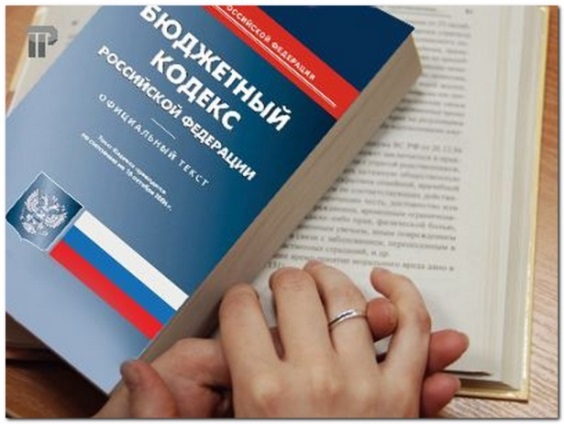 Учитывались изменения законодательства с 1 января 2020 г :
- учтены изменения ставок акцизов на нефтепродукты и дифференцированного норматива отчислений в бюджет Осинского городского округа от акцизов на автомобильный и прямогонный бензин, дизельное топливо, моторные масла для дизельных и (или) карбюраторных (инжекторных) двигателей, с 0,0564% до 0,0554%;
- учтено решение Думы Осинского ГО об отмене с 2020 года единого налога на вмененный доход для отдельных видов деятельности;
- учтены изменения нормативов отчисления НДФЛ в бюджеты городских округов (было 37% стало 33,5%);
- учтены изменения в статье 46 Бюджетного кодекса РФ в части распределения штрафов по уровням бюджетной системы;
- учтены изменения в части нормативов отчисления поступлений от негативного воздействия на окружающую среду с 55% до 60%.
7
Изменение доходного потенциала, млн. руб.
+14,4
25%
30%
20%
20%
55%
50%
Дотации
Неналоговые доходы
Налоговые доходы
[Speaker Notes: Изменение доходного потенциала 2020 года от 2019 года (первоначального плана) происходит в сторону увеличения на  14,4 млн. руб.
Увеличение в 2020 году по сравнению с первоначально утвержденным бюджетом на 2019 год обусловлено увеличением суммы неналоговых доходов на 3,8 млн.руб. (в основном за счет прочих неналоговых доходов –рекультивация земель с/х назначения от ООО «Лукойл-Пермь») и суммы дотации на 32 млн.руб. 
При этом ожидается сокращение налоговых поступлений на 21,4 млн.руб., в основном за счет:
НДФЛ на 16,9 млн.руб. в связи с динамикой роста недоимки за текущий год (на 01.01.19 – 4,3 млн.руб., на 01.10.19 – 6,9 млн.руб., так как влияет на оценку ожидаемого поступления и расчетов прогнозных поступлений) и изменением нормативов отчисления (в 2019 г. 37%, в 2020 г. 33,5%, норматив сократился на 3,5%, что дает порядка 14 млн.руб. выпадающих доходов);
ЕНВД на 12,5 млн.руб. в связи с прекращением действия системы ЕНВД на территории Осинского городского округа с 1 января 2020 года;]
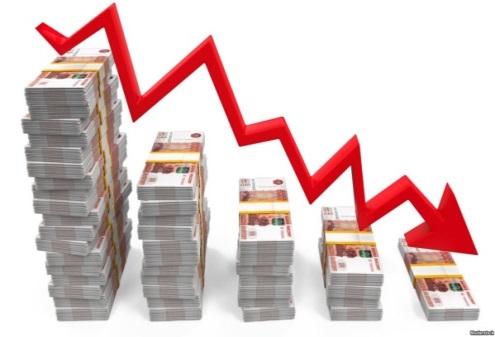 9
[Speaker Notes: Предполагается общее сокращение налоговых поступлений на 21,3 млн. руб. от первоначального консолидированного бюджета 2019 года, при этом:
НДФЛ сократится почти на 17 млн. руб. в связи с изменением нормативов отчисления с 37% до 33,5%, а также со снижением ожидаемого поступления в связи с ростом недоимки и возвратов НДФЛ по имущественным вычетам;
Поступления Акцизов на нефтепродукты увеличатся на 1,5 млн. руб. или на 10% в с связи с увеличением налоговых ставок на дизельное топливо и автомобильный бензин);
 Налог на совокупный доход (включает ЕНВД, ЕСХН, патентная система налогообложения) сократится на 9,7 млн. руб. в связи с отменой ЕНВД с 1 января 2020 года;
Увеличится Налог на имущество (в ходят налог на имущество физ.лиц, транспортный налог, земельный налог) в том числе:
Налог на имущество физ.лиц увеличится на 1,4 млн.руб. за счет увеличения налогооблагаемой базы по налогу на имущество физ.лиц в связи с ростом коэффициента в переходный период (в 2018 году применялся К 0,2, в 2019 К 0,4, срок платежей 1 декабря 2020 года;
Транспортный налог на 1,3 млн.руб. в связи с ростом налогооблагаемой базы – количества единиц транспорта (прирост за 2018 год составил 221 ед.; расчет основан на статистической отчетности ИФНС);
- Земельный налог на 0,7 млн.руб. за счет увеличения налогооблагаемой базы в соответствии с налоговой отчетностью за 2018 год (динамика прироста за 2 года)
Увеличится  Госпошлина на 347 тыс. руб.  или на  9% ( в основном это госпошлина по делам, рассматриваемым в судах общей юрисдикции) (расчет основан на ожидаемом поступлении в текущем году с учетом динамики поступлений за три отчетных года).]
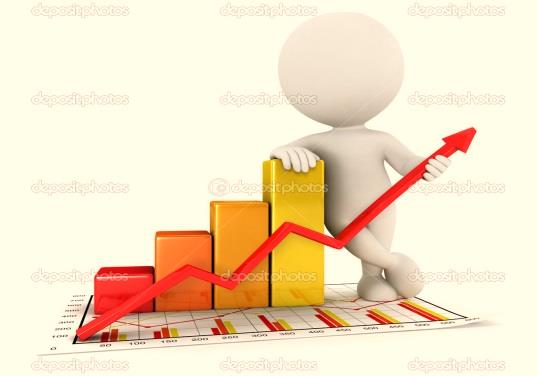 10
[Speaker Notes: В целом по неналоговым поступлениям прогнозируется увеличение от первоначального бюджета 2018 года  на 3,9 млн.руб., в том числе 
по следующим видам доходов:
Доходы от использования имущества (аренда земельных участков, аренда имущества, соц.найм) в целом снизятся на 136,7 тыс.руб., в том числе: 
Снизится аренда земельных участков на 820,1 тыс.руб. за счет расторжения части договоров; 
При этом увеличится аренда имущества на 331,5 тыс. руб. за счет включения в прогноз договора по аренде автобуса (в 2019 году договор по аренде автобуса с ООО «Виктория» не включен в первоначальный план , так как конкурсные процедуры проходят в декабре и договор заключается на 12 мес); увеличится сумма доходов от соц.найма на 351,9 тыс. руб. за счет заключения в 2019 году новых договоров с детьми-сиротами.
Доходы от компенсации затрат бюджетов сократятся на 83,0 тыс. руб. за счет снижения суммы, предъявляемой для компенсации расходов по эл/энергии от МФЦ, прогноз рассчитан по фактическим затратам 2019 года;
Доходы от продажи материальных и нематериальных активов:
В прогноз 2020 года не включены доходы от продажи имущества, в 2019 году в первоначальном бюджете доходы от реализации имущества также не планировались, план приватизации на 2020 год не утвержден;
Сумма от продажи земельных участков планируется в меньшем объеме на 875,2 тыс. руб. (прогноз основан на перечне имеющихся свободных участков, готовых к продаже);
Поступления Платежей при пользовании природными ресурсами увеличатся на 627,3 тыс. руб., прогноз произведен ГАД – Управлением Федеральной службы по надзору в сфере природопользования по Пермскому краю.
Увеличится поступление штрафов на 512,1 тыс. руб. в связи с динамикой роста за 3 отчетных года и ожидаемым поступлением в текущем году, при этом учетены изменения статьи 46 БК РФ (разграничение штрафов по уровням бюджетов).
Прочие неналоговые доходы: В 2019 году в первоначальном бюджете не планировались поступления от ООО «Лукойл-Пермь» за рекультивацию земель, в 2020 году такие поступления запланированы в сумме 3,8 млн.руб. (в усредненном размере за 3 отчетных года).]
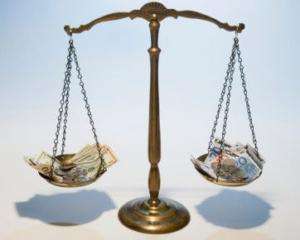 РАСХОДЫ БЮДЖЕТА
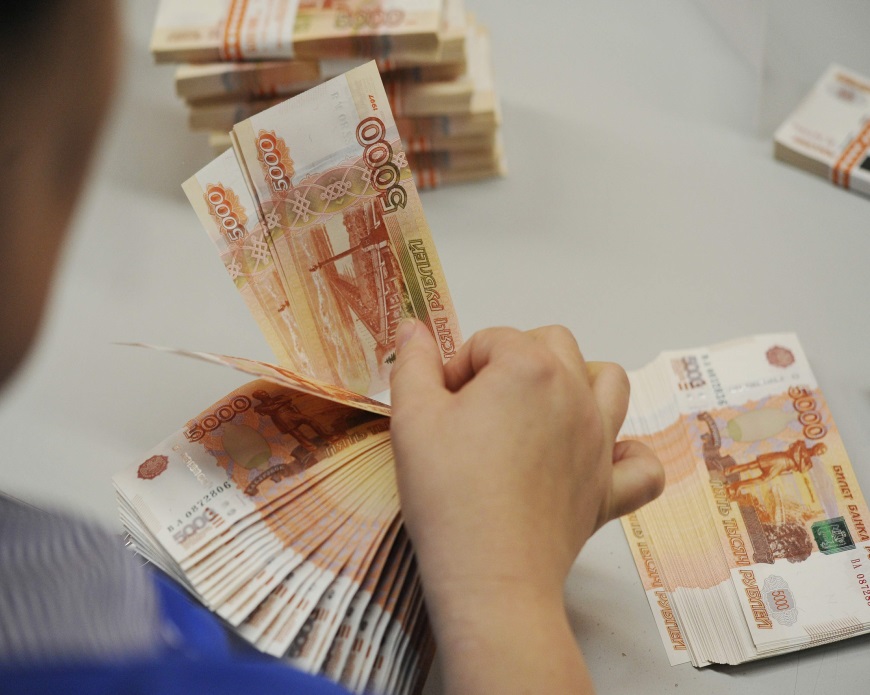 11
Основные  направления бюджетной  политики
бюджета
-  обеспечение сбалансированности бюджета и поддержание его устойчивости на всем периоде планирования
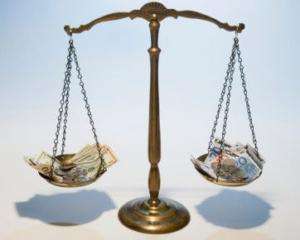 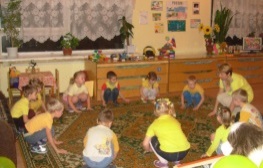 -  сохранение социальной направленности бюджета
-  реализация социально-значимых инвестиционных проектов, повышение качества дорожной инфраструктуры, актуализация градостроительной документации и участие в национальном проекте «Жильё и городская среда»
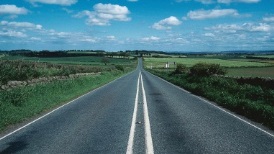 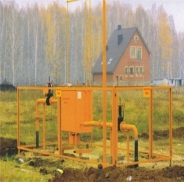 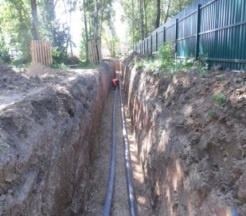 -  повышение открытости и прозрачности бюджетного процесса
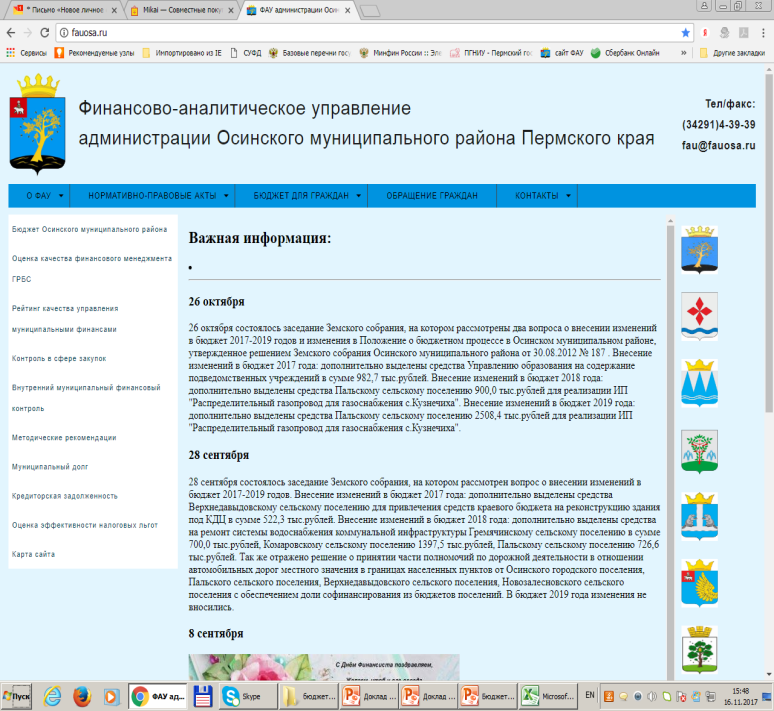 [Speaker Notes: Бюджетная политика Осинского городского округа на 2020 год и на плановый период 2021 и 2022 годов направлена на реализацию поставленных целей развития - обеспечение сбалансированности и устойчивости бюджетной системы Осинского городского округа, повышение уровня и качества жизни населения, создание современной инфраструктуры и повышение эффективности и прозрачности местного самоуправления. Приоритеты, определенные руководством страны, края, округа легли в основу направлений развития Осинского городского округа, реализованных посредством 15 муниципальных  программ.
Основными направлениями бюджетной политики в 2020 году и среднесрочной перспективе являются:
- обеспечение сбалансированности бюджета и поддержание его устойчивости на всем периоде планирования;
- сохранение социальной направленности бюджета;
- реализация социально-значимых инвестиционных проектов, формирование комфортной городской среды, повышение качества дорожной инфраструктуры и актуализация градостроительной документации;
- повышение открытости и прозрачности бюджетного процесса.]
Расходы бюджета на реализацию муниципальных программ в 2020 году (452,9 млн. руб.)
Культура
75,0
Развитие транспортной системы
64,1
Развитие инфраструк-туры 
39,1
Совершенство
вание муни-ципальной службы
86,5
Развитие градостроительной деятельности
1,2
Развитие физической культуры, спорта и формирование здорового образа жизни 
37,7
Расселение  
граждан из 
аварийного 
жилья 0,6
Формирование 
современной 
городской среды
1,9
Развитие системы образования
100,8
Молодежная
 политика
2,8
Улучшение гражданского единства и гармонизации межнациональных отношений 0,08
Эффективное управление 
земельными 
ресурсами и имуществом
13,7
Экономическое развитие
 4,3
12,5
Благоустройство территории
12,6
Обеспечение безопасности жизнедеятельности населения и территории
[Speaker Notes: 15 программ
Развитие системы образования – 22,3% от общей суммы;
Совершенствование муниципальной службы – 19,1%
Культура – 16,6 %
Развитие транспортной системы – 14,2%
Развитие инфраструктуры – 8,6%
Развитие физической культуры, спорта и формирование здорового образа жизни – 8,3%
Эффективное управление земельными ресурсами и имуществом – 3,0%
Благоустройство территории – 2,8%
Обеспечение безопасности жизнедеятельности населения и территории – 2,8%
Экономическое развитие – 0,9%
Молодежная политика– 0,6%
Формирование современной городской среды – 0,04%
Развитие градостроительной деятельности – 0,03%
Улучшение гражданского единства и гармонизации межнациональных отношений – 0,02%]
Сохранение социальной направленности бюджета
Расходы бюджета на 2020 год 475,9 млн.руб.
[Speaker Notes: Общий объем расходов на 2020 год – 475,9 млн. руб., в том числе:
Социальная сфера – 234,6 млн. руб. – 49,3 %
Прочие расходы – 241,3 млн. руб. – 50,7%]
МУНИЦИПАЛЬНАЯ ПРОГРАММА «РАЗВИТИЕ СИСТЕМЫ ОБРАЗОВАНИЯ ОСИНСКОГО ГОРОДСКОГО ОКРУГА»
ТЕКУЩИЕ РАСХОДЫ
БЮДЖЕТ РАЗВИТИЯ
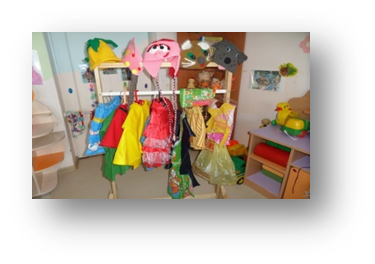 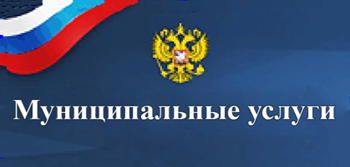 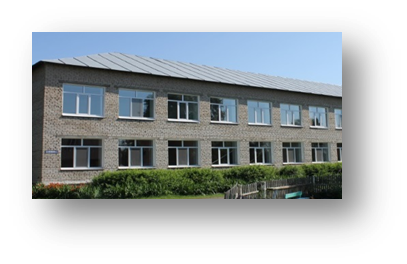 7 школ в т.ч. 
3 школы со структурным подразделением д/сад
3 дошкольных учреждения
ЦДТ
ОМЦ    
(87%)  87552,0 т.р.
Организация и проведение мероприятий (2%) – 2150,0 т.р.
Приведение в нормативное состояние учреждений образования 
(11%) – 11113,9 т.р.
МУНИЦИПАЛЬНАЯ ПРОГРАММА «КУЛЬТУРА ОСИНСКОГО ГОРОДСКОГО ОКРУГА»
БЮДЖЕТ РАЗВИТИЯ
ТЕКУЩИЕ РАСХОДЫ
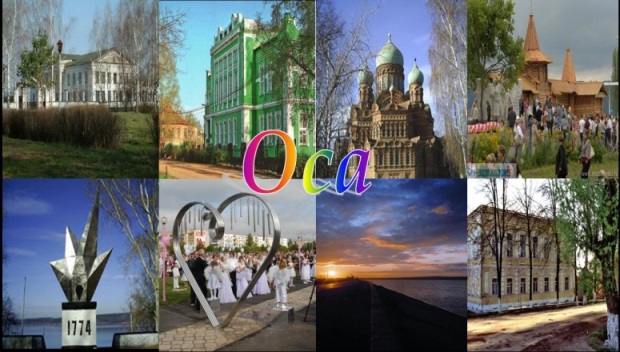 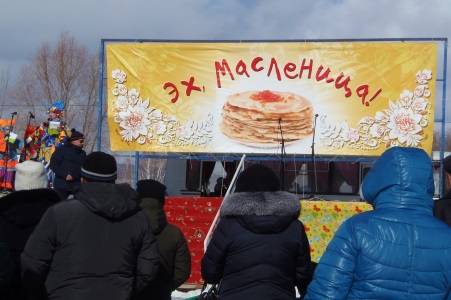 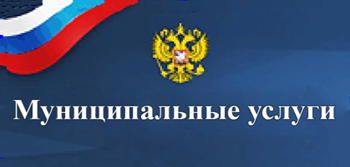 Формирование современного эффективного и конкурентоспособного туристского комплекса (3%) – 2369,0 т.р.
Библиотека 
ОЦКиД
ДШИ 
(91%) – 68026,2 т.р.
Организация и проведение мероприятий 
(6%) – 4579,8 т.р.
МУНИЦИПАЛЬНАЯ ПРОГРАММА «РАЗВИТИЕ ФИЗИЧЕСКОЙ КУЛЬТУРЫ, СПОРТА И ФОРМИРОВАНИЕ ЗДОРОВОГО ОБРАЗА ЖИЗНИ В ОСИНСКОМ ГОРОДСКОМ ОКРУГЕ»
БЮДЖЕТ РАЗВИТИЯ
ТЕКУЩИЕ РАСХОДЫ
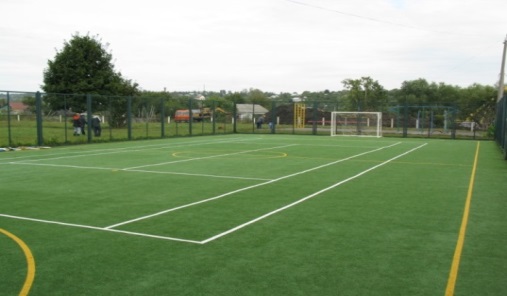 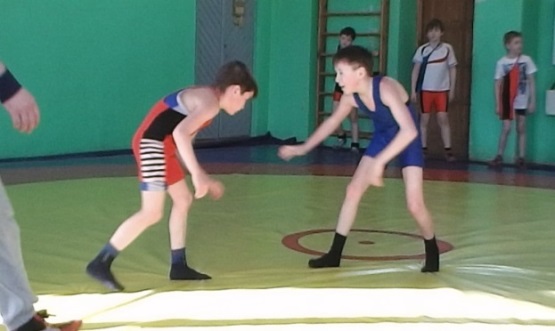 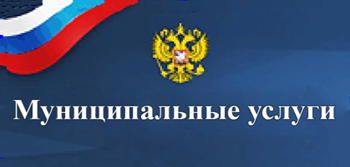 Строительство новых спортивных объектов и сооружений (6%) – 
2174,6 т.р.
Организация и проведение мероприятий (8%) –  3079,5 т.р.
МБУ СШ «Фаворит»
 (86%) -  32444,6 т.р.
[Speaker Notes: Бюджет развития:
Устройство открытой спортивной площадки МБОУ «Горская основная общеобразовательная школа»», по адресу: 618130, Пермский край, Осинский район, с. Горы, ул. Советская, 58 – 959,9 тыс. руб.
Устройство открытой спортивной площадки МБОУ «Комаровская основная общеобразовательная школа»», по адресу: 618131, Пермский край, Осинский район, с. Комарово, ул. Школьная, 1 – 414,7 тыс. руб.
Устройство спортивной площадки (хоккейный корт) – 800,0 тыс. руб.]
МУНИЦИПАЛЬНАЯ ПРОГРАММА «ОБЕСПЕЧЕНИЕ БЕЗОПАСНОСТИ ЖИЗНЕДЕЯТЕЛЬНОСТИ НАСЕЛЕНИЯ И ТЕРРИТОРИИ ОСИНСКОГО ГОРОДСКОГО ОКРУГА - 12499,6 т.р.
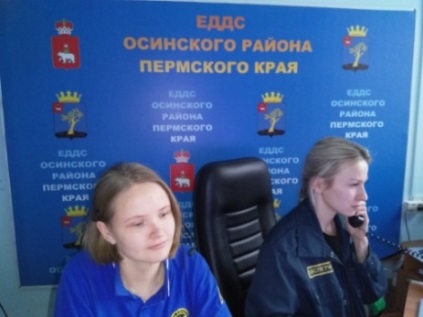 МКУ «Гражданская защита» - 10745,6 т.р.
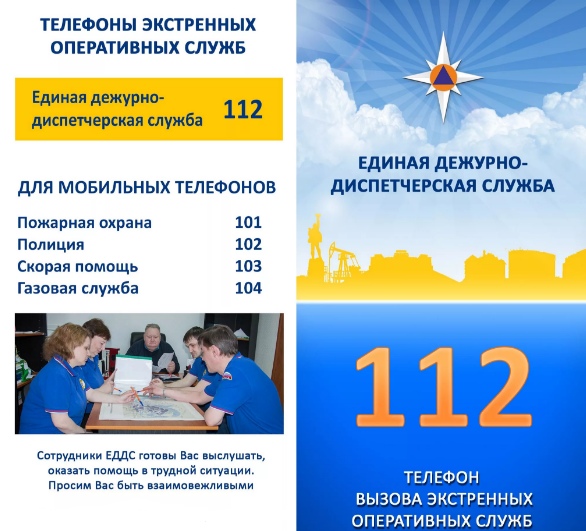 Организация деятельности службы ЕДДС 
     и системы «112») – 2 889,5 т.р.
Обеспечение первичных мер пожарной безопасности в границах округа – 5 795,4 т.р.

Осуществление мероприятий по обеспечению 
    безопасности людей на водных объектах, 
    охране их жизни и здоровья – 1 154,8 т.р.
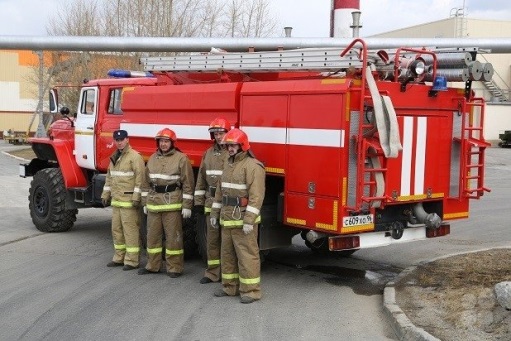 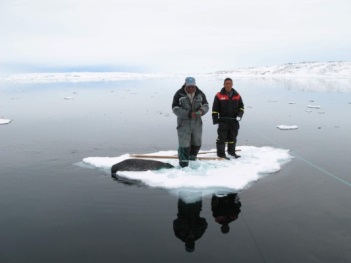 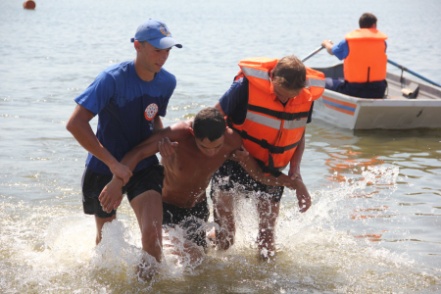 - Прочие расходы учреждения – 905,9 т.р.
Прочие мероприятия программы - 1754,0 т.р.
ПРОЧИЕ РАСХОДЫ СОЦИАЛЬНОЙ НАПРАВЛЕННОСТИ
Обеспечение работников бюджетных учреждений путевками на санаторно-курортное лечение – 
100,8 т.р.
Проведение мероприятий некоммерческими организациями – 
1083,0 т.р.
МП «Молодежная политика»  2782,8 т.р. 

 
поддержка молодых семей в приобретении жилья -             1500,0 т.р.
  
  мероприятия - 1282,8 т.р.
Пенсионное обеспечение за выслугу лет – 
4682,3 т.р.
[Speaker Notes: Обеспечение безопасности жизнедеятельности: 
1.Снижение рисков и смягчение последствий ЧС природного и техногенного характера – 4041,1 тыс. руб.;
     в т. ч. - организация деятельности аварийно-спасательных формирований (далее  – АСФ) -905,9 т.р.
              - организация деятельности муниципального звена ТП РСЧС (службы ЕДДС и «112») – 2889,5 т.р.
2. Организация и осуществление мероприятий по профилактике терроризма и экстремизма, гражданской и территориальной обороне – 55,0 тыс. руб.;
3. Поддержание мобилизационной готовности органов управления и организаций округа на уровне, гарантирующем их перевод на работу в условиях военного времени – 66,0 тыс. руб.;
4. Обеспечение первичных мер пожарной безопасности в границах округа – 5 795,4 тыс. руб.;
5. Осуществление мероприятий по обеспечению безопасности людей на водных объектах, охране их жизни и здоровья – 1 154,8 тыс. руб.;
6. Профилактика правонарушений в Осинском городском округе – 1 159,7 тыс. руб.;
7. Организация мероприятий по охране окружающей среды в границах округа – 80,0 тыс. руб.;
8. Проведение работ по акарицидной обработке открытых территорий общего пользования и дератизации объектов в эпидемический сезон – 147,6 тыс. руб.]
Реализация социально-значимых инвестиционных проектов (газоснабжение)  на 2020 год (15801,3 тыс.руб.)
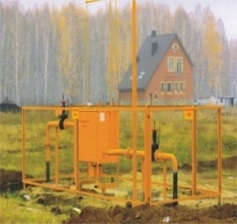 Разработка ПСД «Строительство распределительного газопровода кв.10,11 в г.Оса» - 1 300,0 тыс.руб.
Распределительный газопровод для газоснабжения жилых домов по ул.Мичурина, ул.Маяковского, ул.Урицкого, ул.М.Горького, ул.Злыгостева, ул.Школьная, ул.К.Маркса в г.Оса – 3 163,6 тыс.руб.
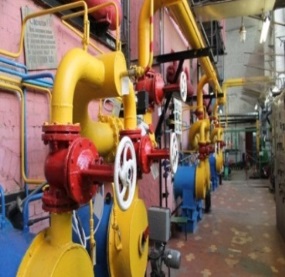 Распределительный газопровод для газоснабжения жилых домов по ул.Уральская, Е.Пугачева в с.Гремяча – 331,1 тыс.руб.
Распределительный газопровод для газоснабжения жилых домов с.Устиново – 2 273,1 тыс. руб.
Распределительный газопровод для газоснабжения жилых домов д.Симакова – 7 983,5 тыс.руб.
Распределительный газопровод для газоснабжения жилых домов д.Ирьяк - 750,0 тыс.руб.
[Speaker Notes: 3. Реализация социально-значимых инвестиционных проектов, формирование комфортной городской среды и повышение качества дорожной инфраструктуры, актуализация градостроительной документации
В рамках реализации муниципальных программ Осинского городского округа в 2020 г на разработку ПСД, строительство (реконструкцию) объектов общественной инфраструктуры планируется направить  30990,2 тыс.руб.
Планируется реализовать следующие инвестиционные проекты:]
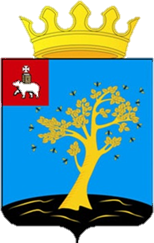 Реализация социально-значимых инвестиционных проектов (водоснабжение и водоотведение)  
на 2020 год  (13412,1 тыс.руб.)
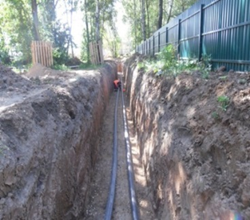 Разработка ПСД на строительство объекта «Водоснабжение с.Комарово» – 800,0 тыс.руб.
Разработка ПСД на строительство объекта «Водоснабжение д.Пакли» – 1500,0 тыс.руб.
Капитальный ремонт здания станции биофильтрации. Ремонт покрытия – 5500,0 тыс.руб.
Субсидии на строительство водопроводных сетей м-н Восточный– 5612,1 тыс.руб.
[Speaker Notes: 14988]
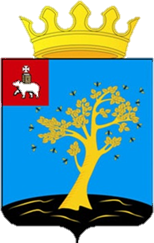 Реализация социально-значимых                       
     инвестиционных проектов (теплоснабжение) 
на 2020 год (6745,9 тыс.руб.)
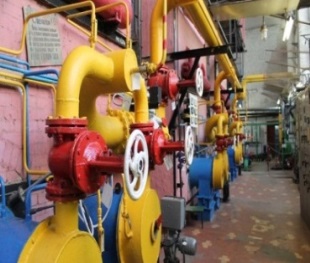 Разработка проектной документации на строительство объектов: «Модульная газовая котельная                «Модульная газовая котельная 
      по ул.Интернациональная,8                     по ул.Ленина, 25г.Оса ПК» – 
        г.Оса ПК» - 132,0 тыс.руб.                                     143,3 тыс.руб.
Разработка проектной документации на объект «Капитальный ремонт сетей теплоснабжения в г. Оса» – 68,8 тыс.руб.
Установка газовых котлов в с.Крылово, ул.Ленина, 6, 6а, 8 – 221,8 тыс.руб.
Софинансирование инвестиционной программы в сфере теплоснабжения МУП "Тепловые сети" – 6180,0 тыс.руб.
Национальный проект «Жильё и городская среда» 

Участие в реализации федеральных проектов:
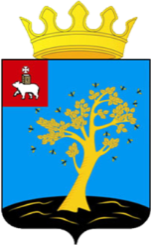 «Формирование комфортной городской среды»

Планируется улучшение благоустройства:
4 дворовых территорий – 638,3 тыс. руб.,
1 общественной территории – 606,7 тыс. руб.
«Обеспечение устойчивого сокращения непригодного для проживания жилищного фонда» 

Расселение граждан из многоквартирных домах, признанных аварийными (снос многоквартирных домов, оценка выкупной стоимости жилых помещений, признанных аварийными, снятие 
с кадастрового учета домов) – 643,0 тыс. руб.
[Speaker Notes: реализация осуществляется в рамках государственной программы Российской Федерации «Обеспечение доступным и комфортным жильем и коммунальными услугами граждан Российской Федерации» по 2 направлениям 
1.)федерального проекта «Формирование комфортной городской среды»
Планируется улучшение благоустройства:
4 дворовых территорий – 638,3 тыс. руб., софинансирование 2890,3
1 общественной территории – 606,7 тыс. руб. софинансирование 10058
2.)федерального проекта «Обеспечение устойчивого сокращения непригодного для проживания жилищного фонда» 
Расселение граждан из многоквартирных домах, признанных аварийными (снос многоквартирных домов, оценка выкупной стоимости жилых помещений, признанных аварийными, снятие с кадастрового учета) – 643,0 тыс. руб.]
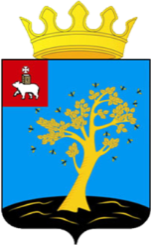 Повышение качества дорожной инфраструктуры 

Реализуется в рамках муниципальной программы «Развитие транспортной системы Осинского городского округа»
Задача – улучшение транспортно-эксплуатационного                     состояния сети автомобильных дорог – 52613,4 тыс. руб.:

содержание автомобильных дорог и искусственных сооружений на них – 45 809,8 тыс. руб. (592,0 км.),

ремонт дорог – 6 803,6 тыс. руб. (24,825 км.)
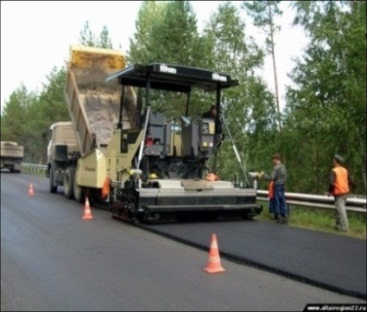 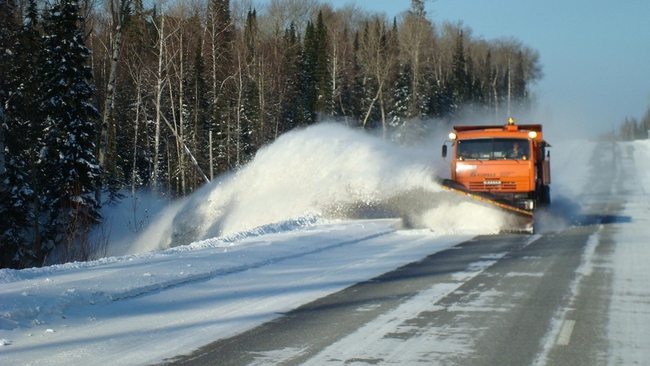 [Speaker Notes: Финансирование мероприятий в сфере дорожного хозяйства в соответствии с Бюджетным кодексом Российской Федерации в 2020-2022 годах осуществляется в рамках дорожного фонда Осинского городского округа, объем которого в 2020 году составит 52613,4 тыс.руб. 
Более 87%  (45809,8 тыс.руб.)дорожного фонда предполагается направить на содержание муниципальных дорог местного значения и искусственных  сооружений на них  и около 13%  (6803,6 тыс.руб.)на ремонт автомобильных дорог. 
Кроме средств муниципального дорожного фонда на ремонт автомобильных дорог в трехлетнем периоде планируется привлечь средства дорожного фонда Пермского края.]
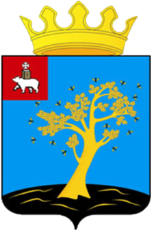 Актуализация градостроительной документации

Реализуется в рамках муниципальной программы
 «Развитие градостроительной деятельности 
Осинского городского округа»
Задача – обеспечение актуальными документами территориального планирования и градостроительного зонирования:
разработка проектов генерального плана, правил землепользования и застройки округа – 642,2 тыс. руб.
разработка проекта местных нормативов градостроительного проектирования округа – 110,0 тыс. руб.
разработка проектов планировки территории и проектов межевания территории на объекты (6 ед.) – 400,0 тыс. руб.
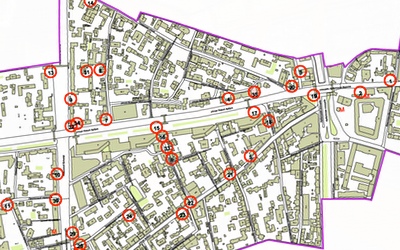 Расходы бюджета Осинского городского округа (тыс. рублей)
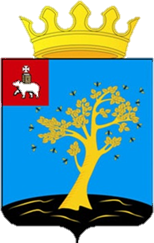 [Speaker Notes: Бюджет развития—это расходы, направляемые на ремонт дорог и объектов коммунальной и социальной инфраструктуры, расходы на улучшение материально технической базы объектов муниципальной собственности, и другие расходы инвестиционного характера. В бюджете края на 2020–2022 годы значительно увеличены расходы бюджета развития. 
Текущие расходы бюджета будут расти, но достаточно сдержанными темпами. При этом все ранее принятые социальные обязательства в бюджете на 2020–2022 годы сохранены. Кроме того, предусмотрена индексация коммунальных расходов
2019 год  31722,8 тыс. руб. (7,1 % от расходов):
- Распределительный газопровод для газоснабжения жилых домов по ул.Луговая, Полевая, Северная д.Язлова -199,3 т.р.
- Распределительный газопровод для газоснабжения жилых домов района "Восточный г.Оса– 807,0 т.р.
- Распределительный газопровод для газоснабжения жилых домов с.Устиново - 700,0 т.р.
- Распределительный газопровод для газоснабжения с.Кузнечиха - 1 932 ,4 т.р.
Создание (строительство) водонапорной башни Рожневского с.Гремяча – 700,0 т.р.
Разработка проектной документации «Распределительный газопровод для газоснабжения жилых домов по ул. Е.Пугачева, Уральская, с.Гремяча» - 25,0т.р.
Выполнение проектных работ по проектированию «Газовые котлы наружного применения с. Крылово ул. Ленина 6» - 167,3т.р.
Врезка и первичный пуск газа на распределительных газопроводах г.Оса – 107,7 т.р.
Расходы на софинансирование инвестиционной программы в сфере теплоснабжения МУП "Тепловые сети« – 7156,0 т.р.
- Приведение в нормативное состояние муниципальных учреждений (образование, ДШИ, ОЦКиД) – 8902,4 т.р.
- Устройство спортивных площадок (Гремячинская школа, Коррекцион.школа) – 1314,0 т.р.  
- Ремонт дорог – 9711,8 тыс.руб.
2020 год  53451,3 тыс. руб. (11,2 % от расходов):
- Разработка ПСД на объект "Строительство распределительного газопровода кв.10,11 в г.Оса"- 1300,0 тыс. руб.
- Распределительный газопровод для газоснабжения жилых домов по ул.Мичурина, ул.Маяковского, ул.Урицкого, ул.М.Горького, ул.Злыгостева, ул.Школьная, ул.К.Маркса в г.Оса – 3163,6 тыс. руб.
- Распределительный газопровод для газоснабжения жилых домов по ул.Уральская, Е.Пугачева в с.Гремяча Осинского района ПК – 331,1 тыс. руб. 
- Распределительный газопровод для газоснабжения жилых домов с.Устиново Осинского района ПК – 2273,1 тыс. руб.:
- Распределительный газопровод для газоснабжения жилых домов д.Симакова Осинского района ПК - 7983,5 тыс. руб.
- Распределительный газопровод газоснабжения для жилых домов д.Ирьяк Осинского района ПК - 750,0 тыс. руб.,
- Разработка проектно-сметной документации на строительство объекта "Водоснабжение с.Комарово"– 800,0 тыс. руб.,
- Разработка проектно-сметной документации на строительство объекта "Водоснабжение д.Пакли" – 1500,0 тыс. руб.,
- Капитальный ремонт здания станции биофильтрации. Ремонт покрытия- 5500,0 тыс. руб.,
- Разработка проектной документации на строительство объекта "Модульная газовая котельная по ул.Интернациональная, 8 в г.Оса Пермского края" -132,0 тыс.руб.,
- Разработка проектной документации на строительство объекта "Модульная газовая котельная по ул.Ленина, 25 в г.Оса Пермского края" – 143,3 тыс.руб.,
- Разработка проектной документации на объект "Капитальный ремонт сетей теплоснабжения в г. Оса, от ТК64А до ТК-65 протяженностью 309,4 м, от ТК-62 до ЦТП-3 протяженностью 162,7 м, внутриквартальная сеть квартала 61б протяженностью 1151 м, от ТК 2а до ТК 2г протяженностью 702м, от ТК 66 до ТК 66а протяженностью 213м" – 68,8 тыс.руб.,
- Установка газовых котлов в с. Крылово, Осинского района Пермского края, ул. Ленина,6, ул. Ленина, 6а, ул. Ленина,8 – 221,8 тыс.руб.,
- Переселение граждан, проживающих в многоквартирных домах, признанных в установленном порядке аварийными и подлежащими сносу в связи с физическим износом в процессе их эксплуатации – 643,0 тыс.руб.,
- Софинансирование инвестиционной программы в сфере теплоснабжения МУП "Тепловые сети" – 6180,0 тыс.руб.
- Приведение в нормативное состояние образовательных организаций – 11 113,9  тыс. руб. ,
- Строительство новых спортивных объектов и сооружений – 2174,6тыс.руб.,
- Формирование современного эффективного и конкурентоспособного туристского комплекса, удовлетворяющего потребностям жителей и гостей Осинского городского округа – 2369,0 тыс.руб.
- Ремонт дорог – 6803,6 тыс.руб.
2021 год 37402,0 тыс. руб. (8,4 % от расходов):
- Разработка проектно-сметной документации на объект "Строительство распределительного газопровода п.Рейд, д.Пьянкова" - 3500,0 тыс. руб. 
- Разработка проектно-сметной документации на строительство объекта "Водоснабжение с.Комарово" – 1700,0 тыс.руб.
- Строительство сетей водоснабжения д.Мазунина – 6000,0 тыс. руб.:
- Переселение граждан, проживающих в многоквартирных домах, признанных в установленном порядке аварийными и подлежащими сносу в связи с физическим износом в процессе их эксплуатации – 1246,3 тыс. руб.,
- Софинансирование инвестиционной программы в сфере теплоснабжения МУП "Тепловые сети" – 12128,0 тыс.руб.,
- Строительство новых спортивных объектов и сооружений – 2055,4 тыс.руб.
- Приведение в нормативное состояние учреждений образования – 4284,6 тыс. руб. 
- Ремонт дорог – 6487,7 тыс.руб.
2022 год 17047,4 тыс. руб. (3,9% от расходов):
- Переселение граждан, проживающих в многоквартирных домах, признанных в установленном порядке аварийными и подлежащими сносу в связи с физическим износом в процессе их эксплуатации – 6236,8 тыс.руб.
- Софинансирование инвестиционной программы в сфере теплоснабжения МУП "Тепловые сети"– 1065,0 тыс. руб.:
- Приведение в нормативное состояние учреждений образования – 2507,9 тыс. руб. 
- Строительство новых спортивных объектов и сооружений – 750,0 тыс.руб.,
- Ремонт дорого – 6487,7 тыс.руб.]
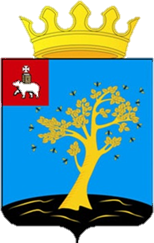 Повышение открытости и прозрачности бюджетного процесса
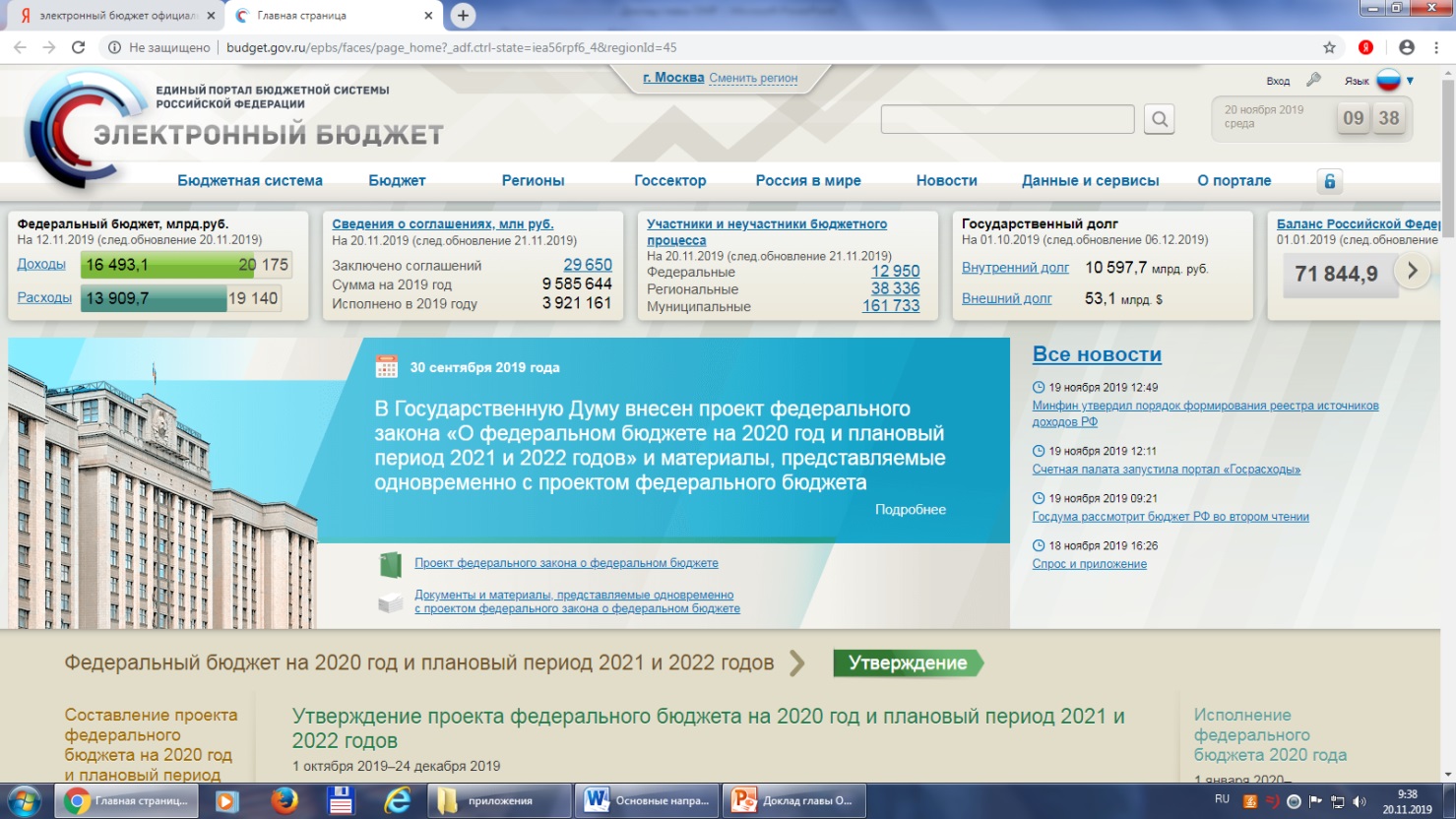 fauosa.ru
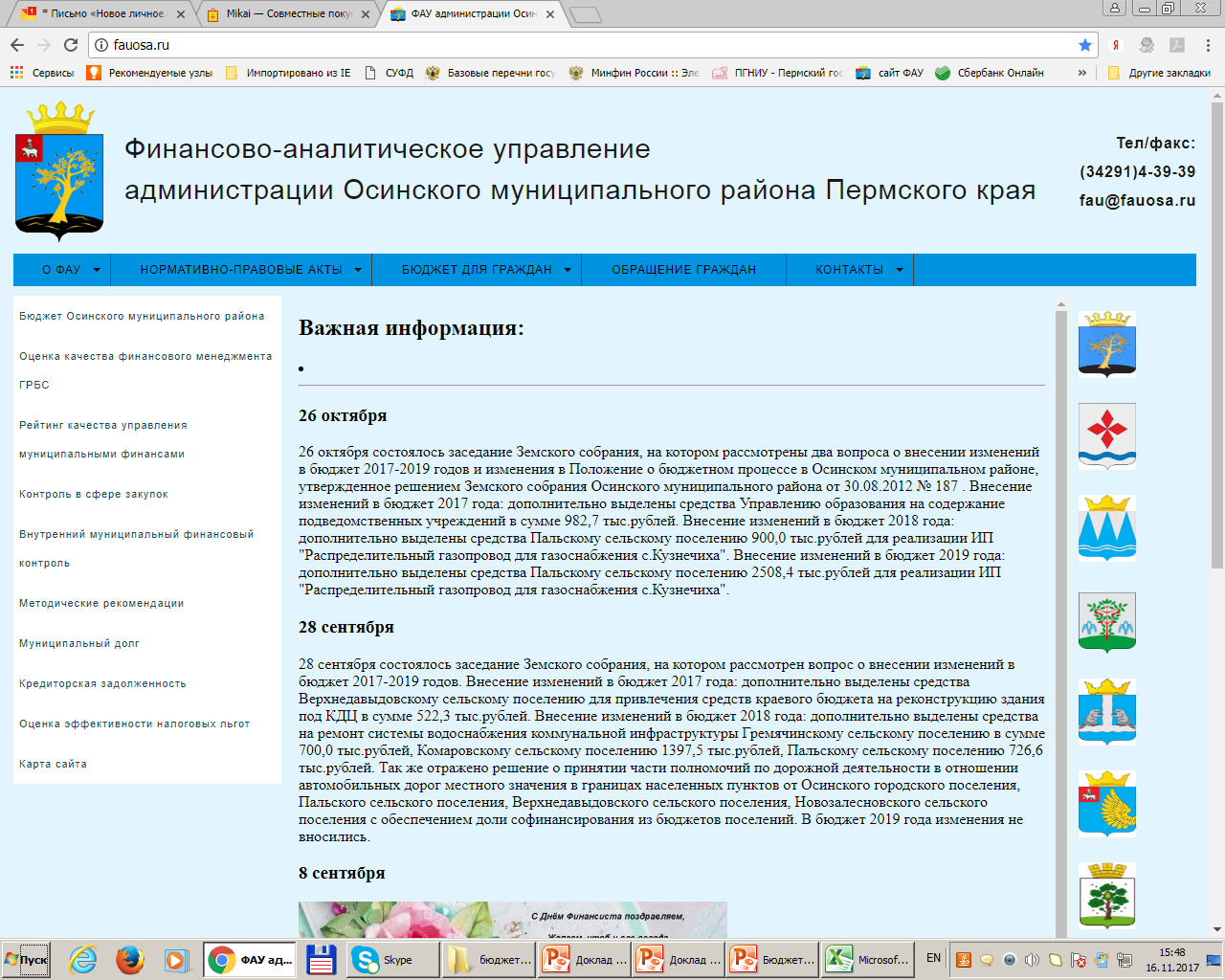 27
[Speaker Notes: 4.Повышение открытости и прозрачности бюджетного процесса
 
В предстоящей трехлетке будет продолжена реализация политики открытости и прозрачности бюджетного процесса.
В среднесрочной перспективе необходимо решение следующих задач:
- оперативное размещение информации о бюджетном процессе в соответствии с новыми требованиями к составу и качеству информации о финансовой деятельности Осинского городского округа в государственной интегрированной информационной системе управления общественными финансами «Электронный бюджет»;
- разработка и публикация «Бюджета для граждан» в информационно-телекоммуникационной сети «Интернет» на сайте Управления финансов.]
Спасибо за внимание!
28